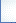 医院年度|季度工作报告
汇报人： XXX    汇报时间：XX年XX月
PART ONE
PART TWO
基本工作概述
工作完成情况
目 录
CONTENTS
PART THREE
PART FOUR
工作经验总结
未来工作计划
PART ONE
基本工作概述
Add a page directory text description content, Add a page directory text description content, Add a page directory text description content, Add a page directory text description content, Add a page directory text description content.
单击修改添加标题文字
please add your title in here
Lorem ipsum dolor sit amet, consectetur adipiscing elit. Integer mollis vehicula ligula ut faucibus. Curabitur vestibulum consequat urna et vehicula. Suspendisse feugiat biben- dum egestas. Sed bibendum urna id sem tincidunt commodoat dictum lectus. Fusce felis tellus, volutpat quis venenatis non, adipiscing quis orci. Integer condimentum leo ut erat ultrices mollis. Nunc ut quam adipiscing, elementum enim ac, ullamcorper magna. Curabitur a felis eu tellus tincidunt rhoncus. Cras rhoncus diam tortor, id cursus purus.
hospital
NAME
COMMENTS
CHEMICAL
SOCIAL
AWARDS
CONTACT
HOBBIES
单击修改添加标题文字
please add your title in here
TEXT
TEXT
单击修改添加标题文字
单击修改添加标题文字
单击修改添加标题文字
单击修改添加标题文字
单击修改添加标题文字
单击修改添加标题文字
为客户提供有效服务，是我们工作的方向和价值评价的标尺，成就客户就是成就我们自己
为客户提供有效服务，是我们工作的方向和价值评价的标尺，成就客户就是成就我们自己
为客户提供有效服务，是我们工作的方向和价值评价的标尺，成就客户就是成就我们自己
为客户提供有效服务，是我们工作的方向和价值评价的标尺，成就客户就是成就我们自己
为客户提供有效服务，是我们工作的方向和价值评价的标尺，成就客户就是成就我们自己
为客户提供有效服务，是我们工作的方向和价值评价的标尺，成就客户就是成就我们自己
TEXT
TEXT
TEXT
TEXT
单击修改添加标题文字
please add your title in here
单击修改添加标题文字
为客户服务是我们存在的唯一理由，客户需求是我们发展的原动力。我们坚持以客户为中心
单击修改添加标题文字
为客户服务是我们存在的唯一理由，客户需求是我们发展的原动力。我们坚持以客户为中心
单击修改添加标题文字
为客户服务是我们存在的唯一理由，客户需求是我们发展的原动力。我们坚持以客户为中心
单击修改添加标题文字
为客户服务是我们存在的唯一理由，客户需求是我们发展的原动力。我们坚持以客户为中心
单击修改添加标题文字
为客户服务是我们存在的唯一理由，客户需求是我们发展的原动力。我们坚持以客户为中心
单击修改添加标题文字
为客户服务是我们存在的唯一理由，客户需求是我们发展的原动力。我们坚持以客户为中心
单击修改添加标题文字
please add your title in here
单击修改添加标题文字
为客户服务是我们存在的唯一理由，客户需求是我们发展的原动力。我们坚持以客户为中心，快速响应客户需求，持续为客户创造长期价值进而成就客户。为客户提供有效服务，是我们工作的方向和价值评价的标尺，成就客户就是成就我们自己。为客户服务是我们存在的唯一理由，客户需求是我们发展的原动力。我们坚持以客户为中心，快速响应客户需求
单击修改添加标题文字
我们坚持以客户为中心，快速响应客户需求持续为客户创造长期价值进而成就客户
单击修改添加标题文字
我们坚持以客户为中心，快速响应客户需求持续为客户创造长期价值进而成就客户
MEDICAL
INFOGRAPHICS
单击修改添加标题文字
持续为客户创造长期价值进而成就客户
单击修改添加标题文字
我们坚持以客户为中心，快速响应客户需求持续为客户创造长期价值进而成就客户
单击修改添加标题文字
我们坚持以客户为中心，快速响应客户需求持续为客户创造长期价值进而成就客户
单击修改添加标题文字
我们坚持以客户为中心，快速响应客户需求持续为客户创造长期价值进而成就客户
单击修改添加标题文字
please add your title in here
单击修改添加标题文字
为客户提供有效服务，是我们工作的方向和价值评价的标尺，成就客户就是成就我们自己。我们坚持以客户为中心，快速响应客户需求，持续为客户创造长期价值进而成就客户。为客户提供有效服务，是我们工作的方向和价值评价的标尺。
单击修改添加标题文字
单击修改添加标题文字
CLICK HERE TO ADD YOUR CONTENTS
CLICK HERE TO ADD YOUR CONTENTS
单击修改添加标题文字
单击修改添加标题文字
CLICK HERE TO ADD YOUR CONTENTS
CLICK HERE TO ADD YOUR CONTENTS
单击修改添加标题文字
please add your title in here
添加标题
添加标题
点击添加文本点击添加文本点击添加文本点击添加文本
点击添加文本点击添加文本点击添加文本点击添加文本
添加标题
添加标题
添加标题
点击添加文本点击添加文本点击添加文本点击添加文本
点击添加文本点击添加文本点击添加文本点击添加文本
点击添加文本点击添加文本点击添加文本点击添加文本
单击修改添加标题文字
please add your title in here
点击添加内容
关键字
54531.74
您的内容打在这里，或者通过复制您的文本后，在此框中选择粘贴，并选择只保留文字。您的内容打在这里，或者通过复制您的文本后，在此框中选择粘贴，并选择只保留文字。您的内容打在这里，或者通过复制您的文本后，在此框中选择粘贴，并选择只保留文字。您的内容打在这里，或者通过复制您的文本后，在此框中选择粘贴，并选择只保留文字。
关键字
41586.23
关键字
39668.79
关键字
64149.63
PART TWO
工作完成情况
Add a page directory text description content, Add a page directory text description content, Add a page directory text description content, Add a page directory text description content, Add a page directory text description content.
添加标题文字
添加标题文字
添加标题文字
添加标题文字
This is an example text . Go ahead and replace it. Add your text here. This is an example text . Go ahead and replace it. Add your text here.
This is an example text . Go ahead and replace it. Add your text here. This is an example text . Go ahead and replace it. Add your text here.
This is an example text . Go ahead and replace it. Add your text here. This is an example text . Go ahead and replace it. Add your text here.
This is an example text . Go ahead and replace it. Add your text here. This is an example text . Go ahead and replace it. Add your text here.
单击修改添加标题文字
please add your title in here
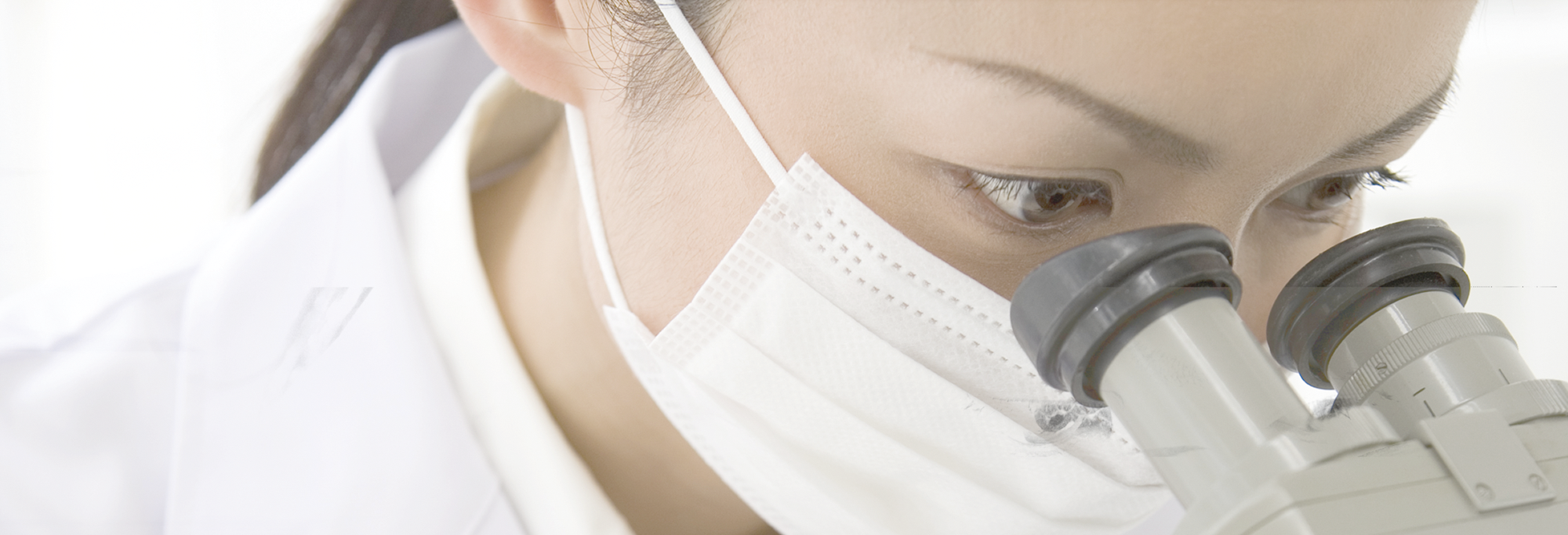 单击修改添加标题文字
please add your title in here
70%
单击修改添加标题文字
为客户服务是我们存在的唯一理由，客户需求是我们发展的原动力。我们坚持以客户为中心，快速响应客户需求，持续为客户创造长期价值进而成就客户。
为客户提供有效服务，是我们工作的方向和价值评价的标尺，成就客户就是成就我们自己。为客户服务是我们存在的唯一理由，客户需求是我们发展的原动力。我们坚持以客户为中心，快速响应客户需求，持续为客户创造长期价值进而成就客户
20%
为客户服务是我们存在的唯一理由，客户需求是我们发展的原动力。我们坚持以客户为中心持续为客户创造长期价值进而成就客户
10%
单击修改添加标题文字
please add your title in here
单击修改添加标题文字
30%
为客户服务是我们存在的唯一理由，客户需求是我们发展的原动力。我们坚持以客户为中心，快速响应客户需求
单击修改添加标题文字
20%
为客户服务是我们存在的唯一理由，客户需求是我们发展的原动力。我们坚持以客户为中心，快速响应客户需求
单击修改添加标题文字
15%
为客户服务是我们存在的唯一理由，客户需求是我们发展的原动力。我们坚持以客户为中心，快速响应客户需求
单击修改添加标题文字
please add your title in here
单击修改添加标题文字
为客户服务是我们存在的唯一理由，客户需求是我们发展的原动力。我们坚持持续为客户创造长期价值
单击修改添加标题文字
为客户服务是我们存在的唯一理由，客户需求是我们发展的原动力。我们坚持持续为客户创造长期价值
单击修改添加标题文字
为客户服务是我们存在的唯一理由，客户需求是我们发展的原动力。我们坚持持续为客户创造长期价值
单击修改添加标题文字
为客户服务是我们存在的唯一理由，客户需求是我们发展的原动力。我们坚持持续为客户创造长期价值
单击修改添加标题文字
please add your title in here
输入名字
这里输入主要供职经历
个人发展历程
曾经供职过的公司
服务过哪些大品牌
基本的项目经验
个人打基本观点座右铭
输入名字
这里输入主要供职经历
个人发展历程
曾经供职过的公司
服务过哪些大品牌
基本的项目经验
个人打基本观点座右铭
输入名字
这里输入主要供职经历
个人发展历程
曾经供职过的公司
服务过哪些大品牌
基本的项目经验
个人打基本观点座右铭
输入名字
这里输入主要供职经历
个人发展历程
曾经供职过的公司
服务过哪些大品牌
基本的项目经验
个人打基本观点座右铭
单击修改添加标题文字
please add your title in here
您的内容打在这里，或者通过复制您的文本后，在此框中选择粘贴，并选择只保留文字。您的内容打在这里，或者通过通过复制您的文本。
您的内容打在这里，或者通过复制您的文本后，在此框中选择粘贴，并选择只保留文字。您的内容打在这里，或者通过通过复制您的文本。
1
2
3
4
5
您的内容打在这里，或者通过复制您的文本后，在此框中选择粘贴，并选择只保留文字。
您的内容打在这里，或者通过复制您的文本后，在此框中选择粘贴，并选择只保留文字。
您的内容打在这里，或者通过复制您的文本后，在此框中选择粘贴，并选择只保留文字。
单击修改添加标题文字
单击修改添加标题文字
单击修改添加标题文字
单击修改添加标题文字
单击修改添加标题文字
单击修改添加标题文字
This is an example text . Go ahead and replace it. Add your text here. This is an example text . Go ahead and replace it. Add your text here.
This is an example text . Go ahead and replace it. Add your text here. This is an example text . Go ahead and replace it. Add your text here.
This is an example text . Go ahead and replace it. Add your text here. This is an example text . Go ahead and replace it. Add your text here.
This is an example text . Go ahead and replace it. Add your text here. This is an example text . Go ahead and replace it. Add your text here.
This is an example text . Go ahead and replace it. Add your text here. This is an example text . Go ahead and replace it. Add your text here.
This is an example text . Go ahead and replace it. Add your text here. This is an example text . Go ahead and replace it. Add your text here.
单击修改添加标题文字
please add your title in here
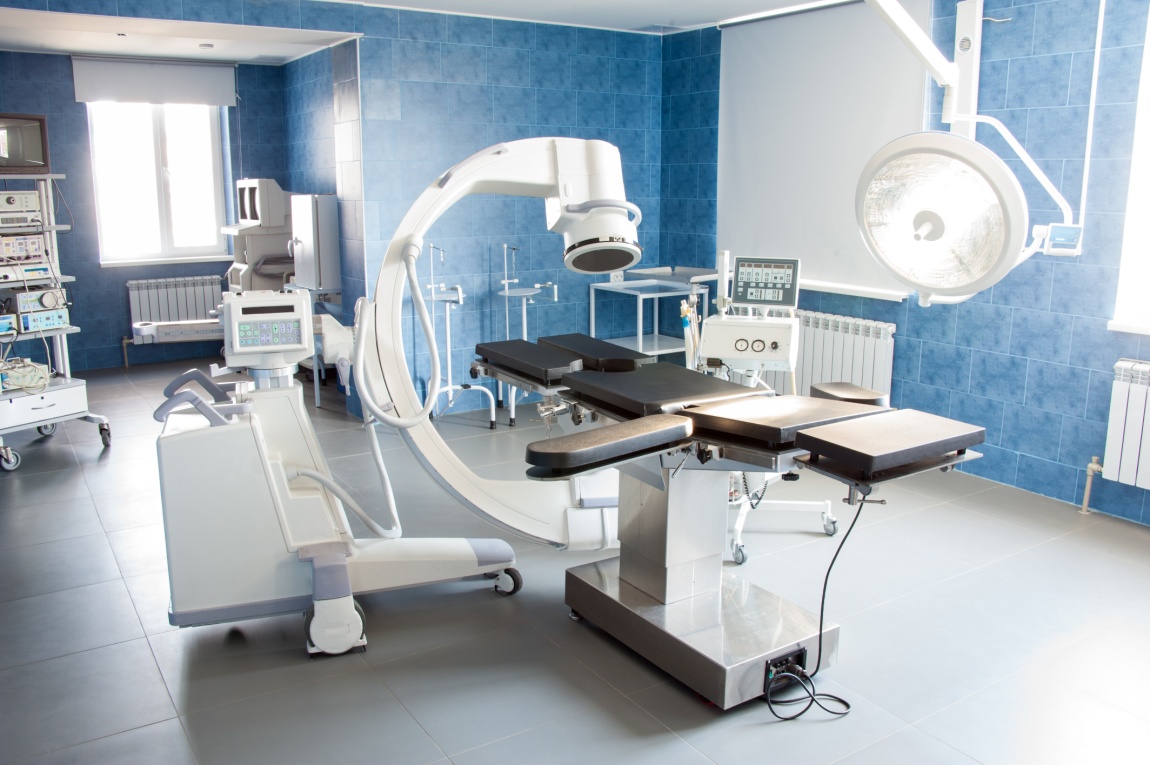 PART THREE
工作经验总结
Add a page directory text description content, Add a page directory text description content, Add a page directory text description content, Add a page directory text description content, Add a page directory text description content.
单击修改添加标题文字
please add your title in here
为客户提供有效服务，是我们工作的方向和价值评价的标尺。
为客户提供有效服务，是我们工作的方向和价值评价的标尺。
为客户提供有效服务，是我们工作的方向和价值评价的标尺。
为客户提供有效服务，是我们工作的方向和价值评价的标尺。
Add the title here
为客户提供有效服务，是我们工作的方向和价值评价的标尺。
为客户提供有效服务，是我们工作的方向和价值评价的标尺。
为客户提供有效服务，是我们工作的方向和价值评价的标尺，成就客户就是成就我们自己。为客户提供有效服务，是我们工作的方向和价值评价的标尺，成就客户就是成就我们自己。
单击修改添加标题文字
在此添加标题
please add your title in here
Add the title here
单击修改添加标题文字
单击修改添加标题文字
单击修改添加标题文字
单击修改添加标题文字
单击修改添加标题文字
单击修改添加标题文字
为客户提供有效服务，是我们工作的方向和价值评价的标尺，成就客户就是成就我们自己
为客户提供有效服务，是我们工作的方向和价值评价的标尺，成就客户就是成就我们自己
为客户提供有效服务，是我们工作的方向和价值评价的标尺，成就客户就是成就我们自己
为客户提供有效服务，是我们工作的方向和价值评价的标尺，成就客户就是成就我们自己
为客户提供有效服务，是我们工作的方向和价值评价的标尺，成就客户就是成就我们自己
为客户提供有效服务，是我们工作的方向和价值评价的标尺，成就客户就是成就我们自己
01
02
03
04
05
06
单击修改添加标题文字
please add your title in here
单击修改添加标题文字
为客户服务是我们存在的唯一理由，客户需求是我们发展的原动力
单击修改添加标题文字
为客户服务是我们存在的唯一理由，客户需求是我们发展的原动力
单击修改添加标题文字
为客户服务是我们存在的唯一理由，客户需求是我们发展的原动力
单击修改添加标题文字
为客户服务是我们存在的唯一理由，客户需求是我们发展的原动力
单击修改添加标题文字
为客户服务是我们存在的唯一理由，客户需求是我们发展的原动力
单击修改添加标题文字
为客户服务是我们存在的唯一理由，客户需求是我们发展的原动力
单击修改添加标题文字
please add your title in here
添加标题文字
添加标题文字
添加标题文字
添加标题文字
添加标题文字
添加标题文字
在此添加标题
您的内容打在这里，或者通过复制您的文本后，在此框中选择粘贴，并选择只保留文字。您的内容打在这里，或者通过复制您的文本后，在此框中选择粘贴，并选择只保留文字。
单击修改添加标题文字
please add your title in here
35%
13%
40%
38%
VS
我们团队
竞争团队
80%
13%
为客户提供有效服务，是我们工作的方向和价值评价的标尺，成就客户就是成就我们自己。我们坚持以客户为中心，快速响应客户需求，持续为客户创造长期价值进而成就客户。为客户提供有效服务，是我们工作的方向和价值评价的标尺
单击修改添加标题文字
please add your title in here
01
02
03
在此添加标题
在此添加标题
在此添加标题
为客户提供有效服务，是我们工作的方向和价值评价的标尺。
为客户提供有效服务，是我们工作的方向和价值评价的标尺。
为客户提供有效服务，是我们工作的方向和价值评价的标尺。
为客户提供有效服务，是我们工作的方向和价值评价的标尺，成就客户就是成就我们自己。为客户提供有效服务，是我们工作的方向和价值评价的标尺，成就客户就是成就我们自己。
PART FOUR
未来工作计划
Add a page directory text description content, Add a page directory text description content, Add a page directory text description content, Add a page directory text description content, Add a page directory text description content.
单击修改添加标题文字
please add your title in here
点击此处添加标题
标题数字等都可以通过点击和重新输入进行更改，顶部“开始”面板中可以对字体、字号、颜色、行距等进行修改。标题数字等都可以通过点击和重新输入进行更改，顶部“开始”面板中可以对字体、字号、颜色、行距等进行修改。标题数字等都可以通过点击和重新输入进行更改，顶部“开始”面板中可以对字体、字号、颜色、行距等进行修改。
单击修改添加标题文字
please add your title in here
添加标题文字
为客户服务是我们存在的唯一理由，客户需求是我们发展的原动力。我们坚持以客户为中心，快速响应客户需求，持续为客户创造长期价值进而成就客户。为客户提供有效服务，是我们工作的方向和价值评价的标尺，成就客户就是成就我们自己。为客户服务是我们存在的唯一理由，客户需求是我们发展的原动力。我们坚持以客户为中心，快速响应客户需求
添加标题文字
为客户服务是我们存在的唯一理由，客户需求是我们发展的原动力。我们坚持以客户为中心，快速响应客户需求，持续为客户创造长期价值进而成就客户。为客户提供有效服务，是我们工作的方向和价值评价的标尺，成就客户就是成就我们自己。为客户服务是我们存在的唯一理由，客户需求是我们发展的原动力。我们坚持以客户为中心，快速响应客户需求
添加标题文字
为客户服务是我们存在的唯一理由，客户需求是我们发展的原动力。我们坚持以客户为中心，快速响应客户需求，持续为客户创造长期价值进而成就客户。为客户提供有效服务，是我们工作的方向和价值评价的标尺，成就客户就是成就我们自己。为客户服务是我们存在的唯一理由，客户需求是我们发展的原动力。我们坚持以客户为中心，快速响应客户需求
单击修改添加标题文字
please add your title in here
添加标题文字
我们坚持以客户为中心，快速响应客户需求持续为客户创造长期价值进而成就客户
添加标题文字
我们坚持以客户为中心，快速响应客户需求持续为客户创造长期价值进而成就客户
添加标题文字
我们坚持以客户为中心，快速响应客户需求持续为客户创造长期价值进而成就客户
添加标题文字
我们坚持以客户为中心，快速响应客户需求持续为客户创造长期价值进而成就客户
添加标题文字
我们坚持以客户为中心，快速响应客户需求持续为客户创造长期价值进而成就客户
添加标题文字
我们坚持以客户为中心，快速响应客户需求持续为客户创造长期价值进而成就客户
单击修改添加标题文字
please add your title in here
在此添加标题
在此添加标题
在此添加标题
在此添加标题
为客户提供有效服务，是我们工作的方向和价值评价的标尺，成就客户就是成就我们自己。
为客户提供有效服务，是我们工作的方向和价值评价的标尺，成就客户就是成就我们自己。
为客户提供有效服务，是我们工作的方向和价值评价的标尺，成就客户就是成就我们自己。
为客户提供有效服务，是我们工作的方向和价值评价的标尺，成就客户就是成就我们自己。
OPTION 01
OPTION 02
OPTION 03
OPTION 04
单击修改添加标题文字
please add your title in here
添加标题文字
There are many variations of passages of Lorem available, but the majority have suffered alteration in some form, by injected humor
There are many variations of passages of Lorem available, but the majority have suffered alteration in some form, by injected humor
添加标题文字
There are many variations of passages of Lorem available, but the majority have suffered alteration in some form, by injected humor
单击修改添加标题文字
please add your title in here
在此添加标题
在此添加标题
在此添加标题
您的内容打在这里，或者通过复制您的文本后，在此框中选择粘贴，并选择只保留文字。
您的内容打在这里，或者通过复制您的文本后，在此框中选择粘贴，并选择只保留文字。
您的内容打在这里，或者通过复制您的文本后，在此框中选择粘贴，并选择只保留文字。
STEP 01
STEP 02
STEP 03
单击修改添加标题文字
please add your title in here
相关主题文字
相关主题文字
点击此处添加文本信息。建议正文10号字，1.3倍字间距。
点击此处添加文本信息。建议正文10号字，1.3倍字间距。
相关标题文字
点击此处添加文本信息。标题数字等都可以通过点击和重新输入进行更改，顶部“开始”面板中可以对字体、字号、颜色、行距等进行修改。建议正文10号字，1.3倍字间距。

点击此处添加文本信息。标题数字等都可以通过点击和重新输入进行更改，顶部“开始”面板中可以对字体、字号、颜色、行距等进行修改。建议正文10号字，1.3倍字间距。
点击此处添加文本信息。标题数字等都可以通过点击和重新输入进行更改，顶部“开始”面板中可以对字体、字号、颜色、行距等进行修改。建议正文10号字，1.3倍字间距。

点击此处添加文本信息。标题数字等都可以通过点击和重新输入进行更改，顶部“开始”面板中可以对字体、字号、颜色、行距等进行修改。建议正文10号字，1.3倍字间距。
单击修改添加标题文字
please add your title in here
为客户提供有效服务，是我们工作的方向和价值评价的标尺，成就客户就是成就我们自己。
为客户提供有效服务，是我们工作的方向和价值评价的标尺，成就客户就是成就我们自己。
为客户提供有效服务，是我们工作的方向和价值评价的标尺，成就客户就是成就我们自己。
Add the title here
为客户提供有效服务，是我们工作的方向和价值评价的标尺，成就客户就是成就我们自己。
为客户提供有效服务，是我们工作的方向和价值评价的标尺，成就客户就是成就我们自己。为客户提供有效服务，是我们工作的方向和价值评价的标尺，成就客户就是成就我们自己。
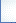 谢谢观看
更多资源请关注微信公众号：学长掌上资源库
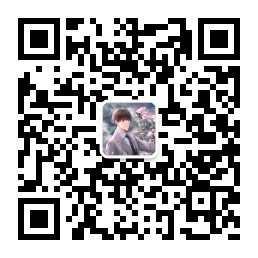 [Speaker Notes: 模板来自于 http://www.ypppt.com]